ТЕХНИЧКО ОБРАЗОВАЊЕЗА 9. РАЗРЕД ОСНОВНЕ ШКОЛЕ
ЕЛЕКТРИЧНИ УРЕЂАЈИ У МОТОРНИМ ВОЗИЛИМА
Електрични уређаји у моторним возилима за свој рад користе једносмјерну струју коју добијају из акумулатора.
	У моторним возилима (осим акумулатора) постоје и уређаји за производњу, расподјелу и потрошњу електричне енергије.
	Електрични уређаји  у аутомобилу су (сл. 1):
 уређаји за добијање и акумулацију 
електричне енергије
 уређаји за покретање мотора
 уређаји за паљење радне смjeше
 уређаји за освјетљење и сигнализацију возила
 осигурачи
 прекидачи итд.

Сви ови уређаји повезани су у једну цјелину.
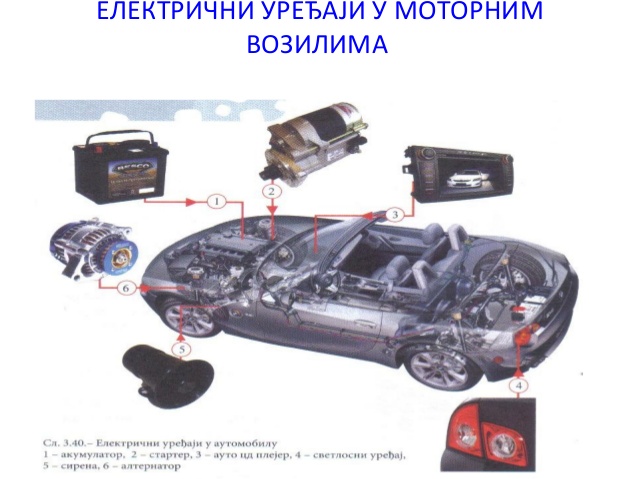 Сл. 1  Електрични уређаји у моторним возилима
АКУМУЛАТОР
Акумулатор је хемијски извор једносмjерне електричне струје (сл. 2).
	Направљен је од више ћелија, а ћелију чине паралелно спојени чланци чији je напон 2 V.
	Акумулатори на моторним возилима имају 
	напон 6, 12 или 24 V.
	Капацитет акумулатора се изражава у 
	ампер – сатима (Ah).
	Усљед коришћења акумулатора долази до
 	његовог пражњења, а пуни се струјом преко
 	исправљачког склопа и уређаја за регулацију напона.
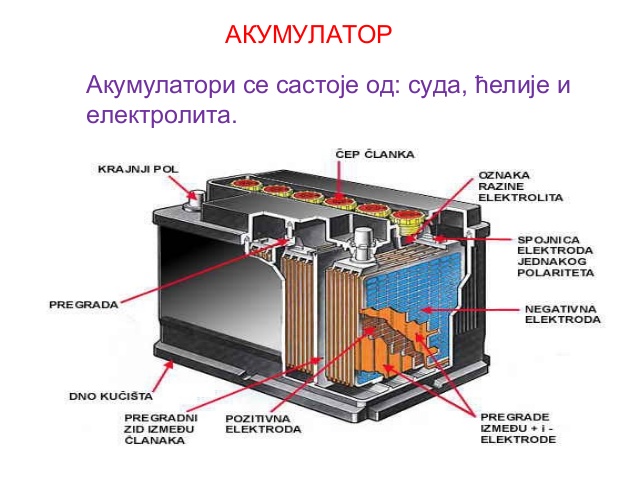 Сл. 2  Оловни акумулатор
АЛТЕРНАТОР
Алтернатор је електрични уређај који производи електричну енергију у аутомобилу (сл. 3).
 	Представља генератор наизмјеничне струје који има уграђен исправљачки склоп, чија је                   	функција да наизмјеничну струју претвори у једносмјерну.
 	Алтернатор добија погон преко каиша (ремена).
 	Усљед различитог режима рада мотора и индуковани напон је промјенљив. 
	За стабилизацију напона користи се 
       регулатор напона (реглер).
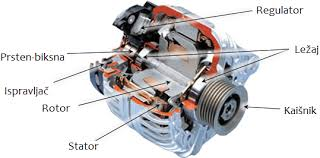 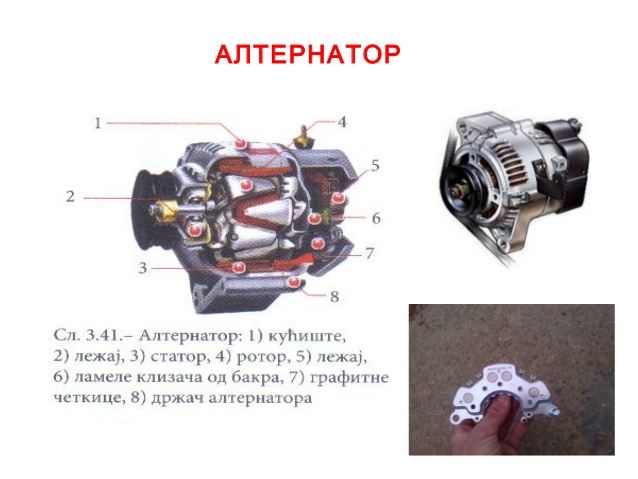 Сл. 3  Алтернатор
Сл. 4 Пресjек алтернатора
РЕГУЛАТОР (реглер)
На проводнику који повезује алтернатор са акумулатором налази се регулатор (реглер), који обезбјеђује потрошачима увијек исти напон електричне енергије (сл. 5).
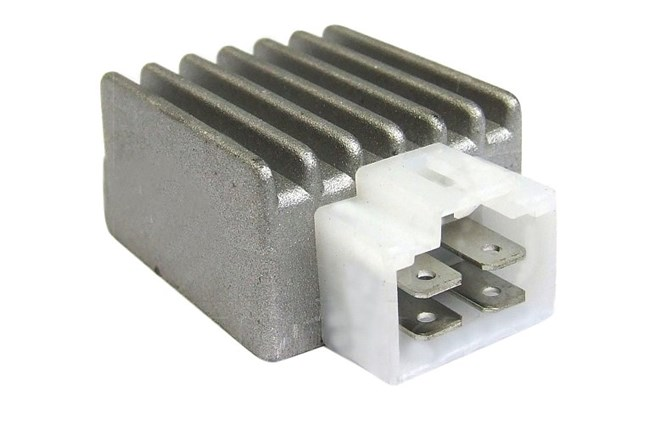 Сл. 5 Реглер
ЕЛЕКТРОПОКРЕТАЧ ( „АНЛАСЕР“, СТАРТЕР)
Анласер је колекторски електромотор једносмјерене струје (сл. 6).
	Служи за почетно покретање мотора у аутомобилу.
	Окретањем контактног кључа у брави, затвара се
        струјни круг између акумулатора и елекропокретача 
        и  мотор се покрене.
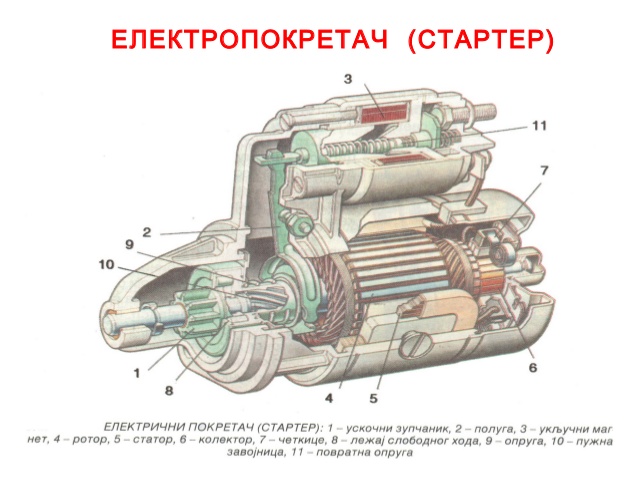 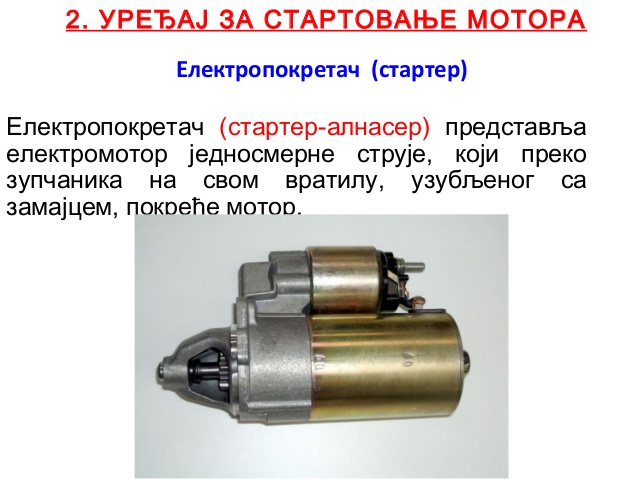 Сл. 6 Анласер
Сл. 7  Пресјек анласера
ЗА ДОМАћи задатак
У ВАШЕМ УЏБЕНИКУ НА СТРАНИ 47 ОДГОВОРИТИ НА ПОСТАВЉЕНА ПИТАЊА.
ХВАЛА ЗА ПАЖЊУ